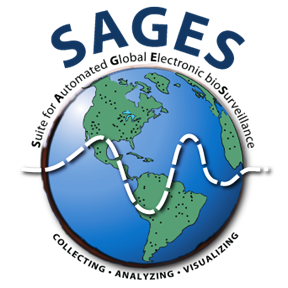 Suit for Automated Global Electronic bioSurveillance, free software tools for Disease surveillance in developing countries.
Derrick Emmanuel Mimbe
Program Manager
Emerging Infectious Diseases Program (EIDP), MUWRP
7th EAHSC
BACKGROUND
Public health surveillance is undergoing phenomenal changes due to advances in Information and Communication Technology (ICT). 

The Suite for Automated Global Electronic bioSurveillance (SAGES), is an open-source collection of modular, flexible, freely-available software tools for electronic disease surveillance that can be used in resource-limited settings.

The SAGES tools are interoperable, can interface with existing surveillance systems and provide a platform for efficient resource use and better compliance with WHO International Health Regulations.
OBJECTIVE
To describe SAGES system that can interface with existing surveillance systems and provide a platform for efficient resource use.
METHODOLOGY (1)
The SAGES tools comprise of three stages;
data collection
analysis 
visualization and communication.

These are compatible with surveillance needs and different ICT infrastructure levels.
METHODOLOGY (2)
SAGES is designed to work with a simple cell phone or an Android smartphone placed at health facilities. 

Aggregate data that is normally summarized in a logbook, is sent via SMS to a receiver Android smartphone, and fed into a database on a server. 

A customized version of the Open Electronic Surveillance System for Early Notification of Community based Epidemics (OpenESSENCE) data analysis and visualization application, is used to monitor disease syndromes and diagnoses to help rapid identification of unusual disease events in the population.
SAGES ARCHITECTURE (1)
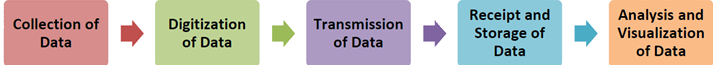 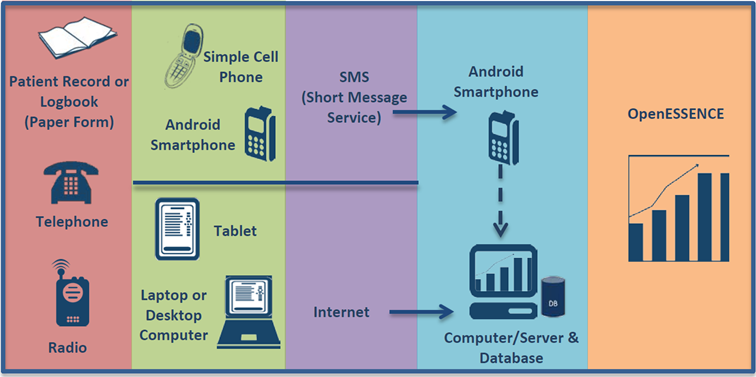 SAGES ARCHITECTURE (2)
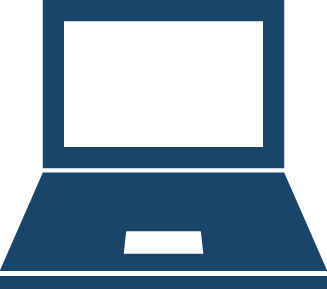 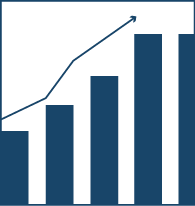 Headquarters
National 
Hospital
Simple
SMS Phone
General Hospital 2
General Hospital 1
Regional Hospital
Health Centre 1
Health Centre 2
Health Centre 3
Central Server
Internet
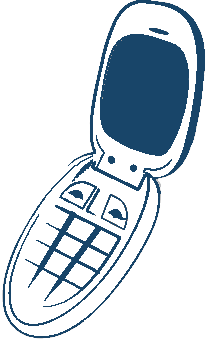 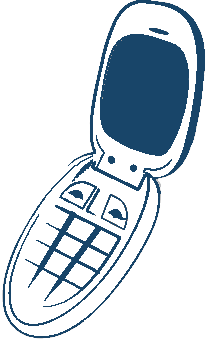 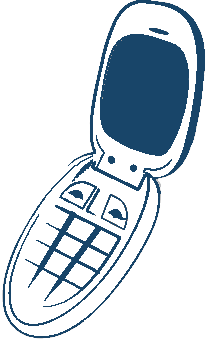 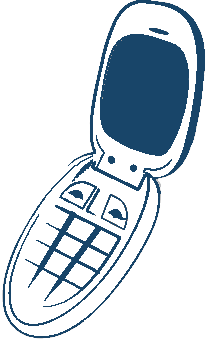 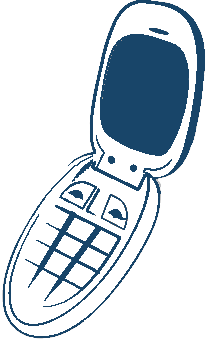 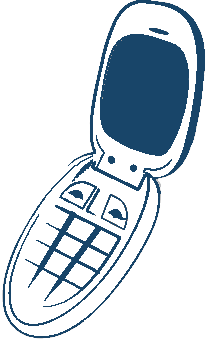 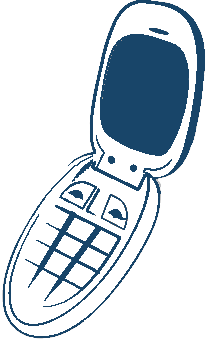 Simple 
SMS Phone
Simple 
SMS Phone
Simple 
SMS Phone
Simple 
SMS Phone
Simple 
SMS Phone
Simple 
SMS Phone
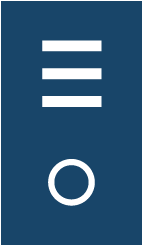 Android 
Smart Phone
SMS
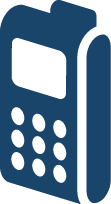 USB
Headquarters
Reporting and Analysis
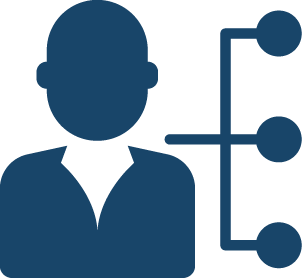 Training School
Simple
SMS Phone
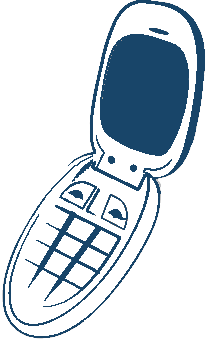 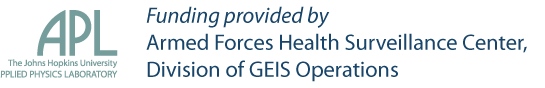 Health Unit Daily Aggregate Surveillance Report
SMS:  210912.HU.BT1.NO.16.RO.0.MLM.10.MCM.12.
RESULTS (1)
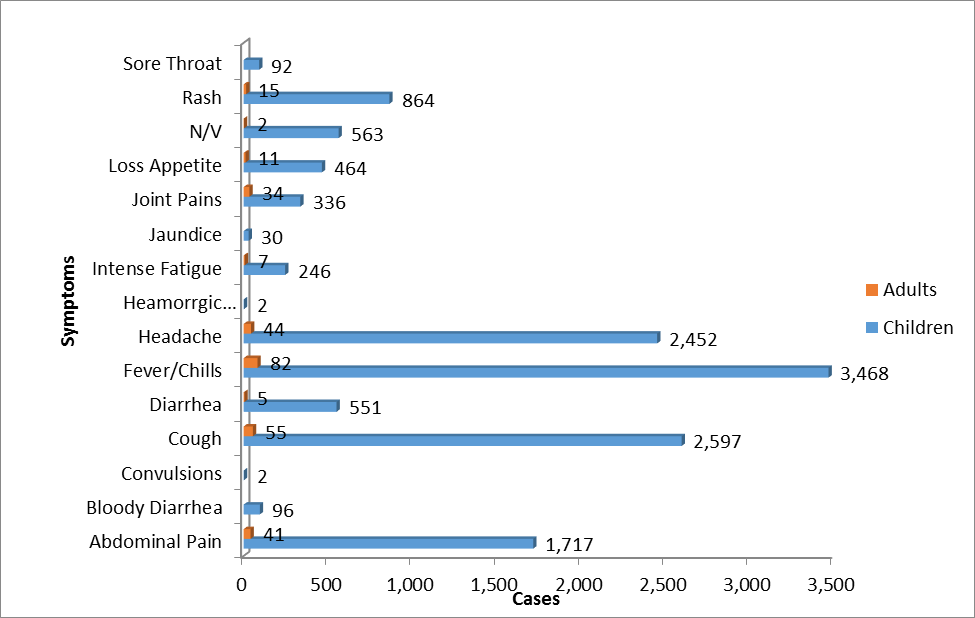 Health Facility 1
Results from the health facility above indicated that the major symptoms above were fever/chills, cough and headaches, with these affecting mostly children.
RESULTS (2)
Pilot activities provided valuable insight into how electronic disease surveillance systems can be successful in resource limited environments. 

The system can send patient information daily to the headquarters via SMS, using standardized texting protocols and abbreviations at a minimal cost.
AMR CONCLUSION: Reserve Antibiotics
The SAGES system is intended to enhance electronic disease surveillance capacity in resource-limited settings.

This suite of tools will improve and provide real-time disease reporting and timely response.
Acknowledgments
Department of Defense – Armed Forces Health Surveillance Branch – Global Emerging Infections and Surveillance System (AFHSB-GEIS).

Johns Hopkins University – Applied Physics Laboratory.

U.S. Army Medical Research Directorate-Kenya.

Uganda Peoples’ Defense Forces.

Makerere University Walter Reed Staff
Thank you !!